Getting to Know me
Jazelle Harris
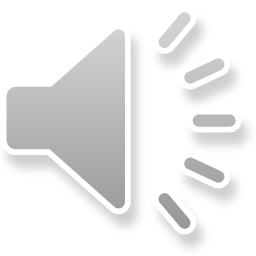 Cooking 
 Making Tiktok
 BTS ,Arrianna Grande
My Favorites
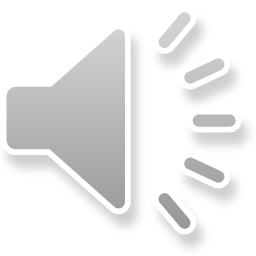 Facts Abouts Me
ding dong 
 July 2
 I love skating 
Fox Medows ,W.E.B.Dubois , Gramwood
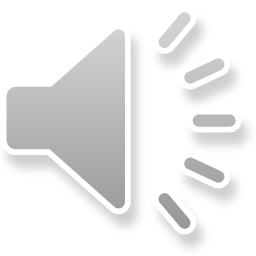 Friends and Family
Cayden ,Brother
 Tierney ,sister 
 Skyler ,sister    
 Kierria , bff for 11 years
 Laila , Bff for 9 years
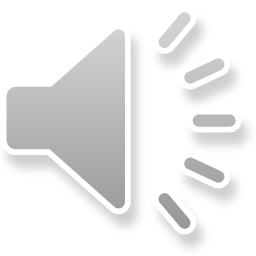